MittVaccinNy release 18/2
Om dos som redan är given registreras igen visas ett varningsmeddelande
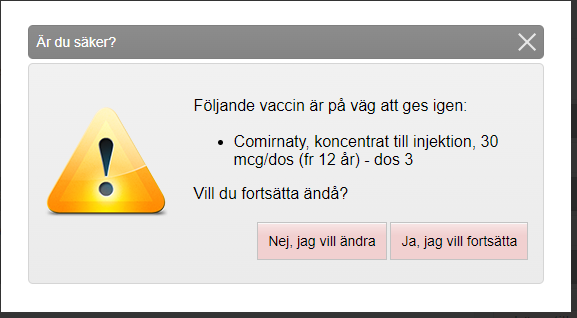 Halland – Bästa livsplatsen
Region Halland  │
2
Om ett vaccinationsdatum framåt i tiden anges visas ett varningsmeddelande
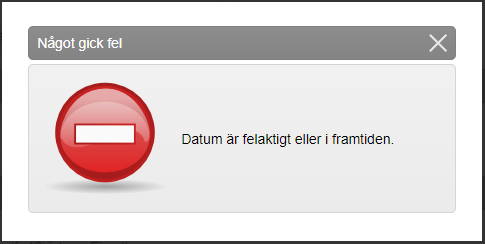 Halland – Bästa livsplatsen
Region Halland  │
3
Om en hälsodeklaration är ifylld inom samma vårdgivare visas ingen siffra i SHJ – Nu finns det en knapp i kundvyn som visar invånarens HD gjorda inom samma vårdgivare 
När man skapar en ny kund och gör slagning mot PU och invånaren har skyddade uppgifter visas SKYDDAD och SKYDDAD på förnamn respektive efternamn. Inga andra uppgifter inhämtas.
Migrerade vaccinationer från Svevac: 
Givna vaccinationer visas i kundvyn. 
Fullständig rapport på givna, ändrade, raderade uppgifter och hälsodeklarationer visas under knappen Svevac Patientkort i kundvyn
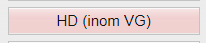 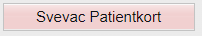 Halland – Bästa livsplatsen
Region Halland  │
4